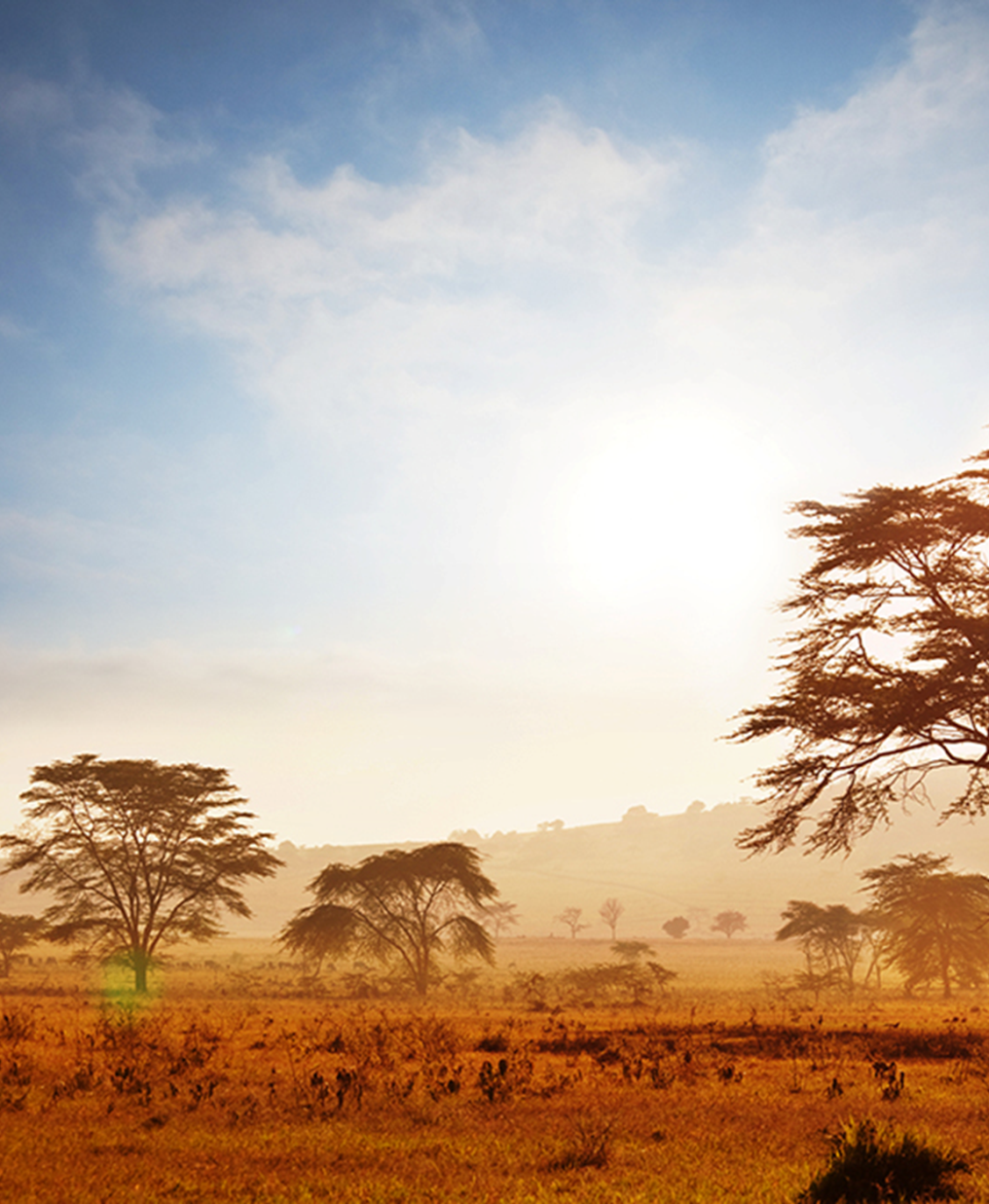 WISER Weather and Climate Information Services for Africa
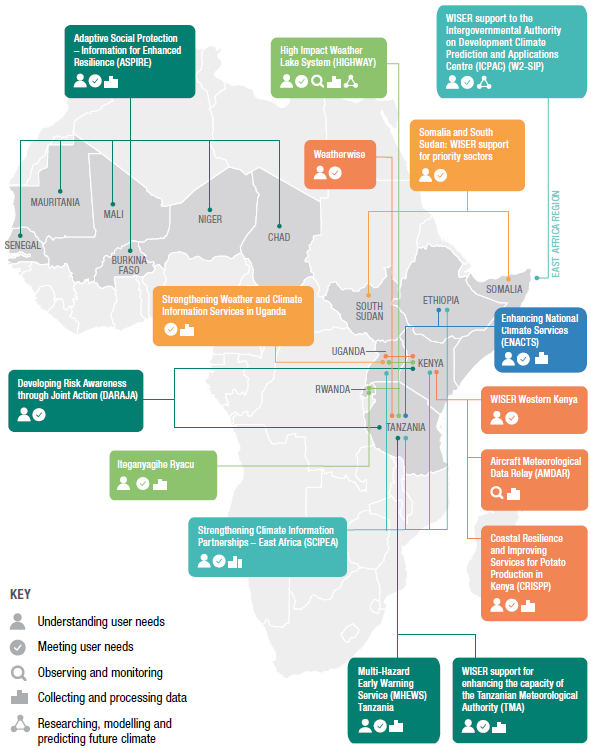 WISER Projects:
Pilot (2016-18)  Phase 2 (2017-2021)
WISER Phase 2: Preliminary Insights
Access to Improved WCIS

Current analysis suggests 2.7M households with improved access.

Using Improved WCIS

Current analysis suggests 400K households actually using improved WCIS
WISER Phase 2: Preliminary Insights
People with Resilience Improved: Target 14M 

Avoided Losses:	 Target £190M  / Current £120M* 
*only 50% of projects analysed so far

Estimated Socio-Economic Benefits
HIGHWAY: £76M over 10yrs. Saving 312 lives p/a
Strengthening WCIS Uganda: £24M over 10yrs
WISER Phase 2: Next Steps
Learning 
Summarise learning at Programme Level
WISER Learning Event with Projects in April


WISER GHACOF Side Events this Afternoon
Questions
Dr Tom James, WISER Senior Projects Manager

e: tom.james@metoffice.gov.uk / WISER@metoffice.gov.uk